Gymnastika
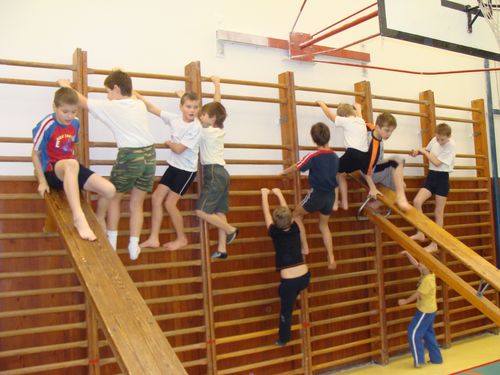 Diferenciace gymnasticky
Gymnastické druhy        	 Gymnastické sporty
Základní gymnastika
Všestranně rozvíjející cvičení ovlivňující další pohybové aktivity, zdravotní pohybový program

Získání, udržení a zvýšení tělesné zdatnosti

Pohybová kultivace – technické a ekonomické provádění pohybového úkolu 

Zdravotní aspekty pohybu
Základní gymnastika obsah
Přirozené polohy a pohyby těla
Uměle vytvořené cviky
Odborné terminologické názvosloví https://is.muni.cz/auth/do/rect/el/estud/fsps/js11/terminologie/web/index.htm
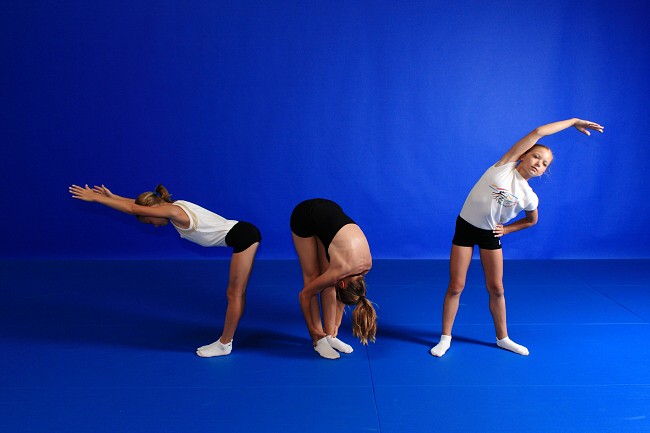 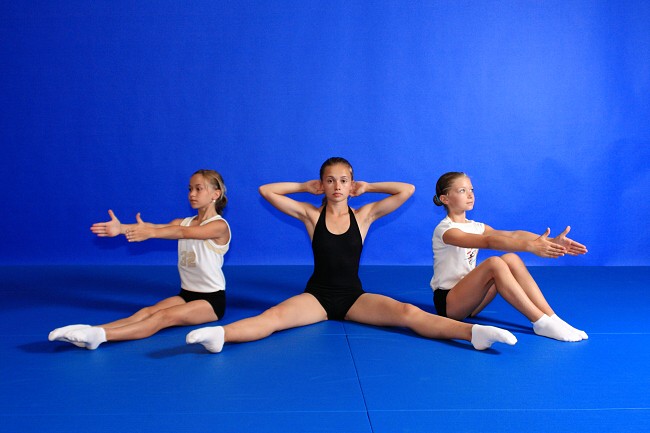 Základní gymnastika obsah
Držení těla – hodnocení, vypěstování návyku
Rozcvičení –zahřátí, kloubně-mobilizační 			cvičení dynamický strečink
Strečink – statický, dynamický, aktivní, 			pasivní, postizometrická relaxace 
		(napínací reflex, ochranný útlum,..)
Posilování – zásady, funkce hlubokého 			stabilizačního systému, funkce svalů 		a svalových skupin, dýchání
		(svaly převážně fázické, posturální)
Základní gymnastika obsah
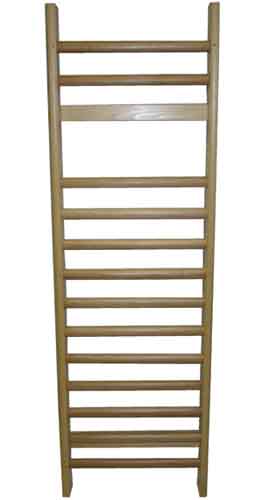 Cvičení s náčiním
	tyče, švihadla, míče, činky, overbally,
  dynabendy, medicimbaly
Cvičení na nářadí
	lavičky, žebřiny, švédské bedny

Didaktické zásady, terminologie cvičení s …
Výběr vhodného náčiní a nářadí 

Cílený rozvoj motorických schopností
Využití náčiní a nářadí v regeneraci
Základní gymnastikaakrobatická příprava
Motoricko-funkční příprava
Zpevňovací příprava
Podporová příprava
Odrazová příprava
Doskoková příprava
Rotační příprava

Využití náčiní 
a nářadí v motoricko-funkční přípravě
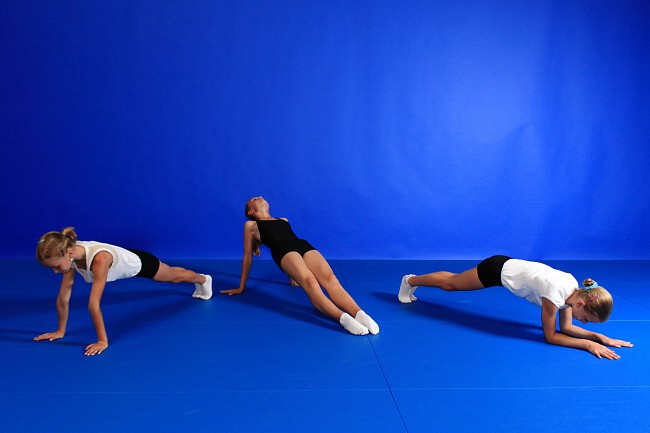 Základní gymnastika pořadová cvičení
Organizace cvičenců
Nástupy
Postoje pohyby 
Obraty
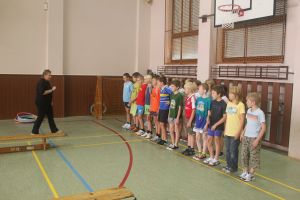 Základní gymnastikaužitá cvičení
Běhání
Skákání
Lezení
Nošení břemen
Překonávání překážek
Prvky průpravných úpolů
Anatomie, funkční anatomie
Fyziologie tělesných cvičení
Odborná terminologie
Teorie sportovního tréninku
			Základní gymnastika
Rytmická gymnastika
Sportovní gymnastika
Tance
Zdravotní tělesná výchova
Kompenzační cvičení
Úpolové sporty
Sportovní hry
Atletika
Plavání
Rytmická gymnastika
Nejpropracovanější metoda hudebně pohybové výchovy s gymnastickým zaměřením
spojení pohybu s hudbou nebo jiným rytmickým doprovodem
Základem - záměrné utváření esteticko -koordinačních dovedností založených na osvojování uvědomělého řízeného estetického a optimálně rytmizovaného pohybu s cílem formování kultivovaného pohybového projevu
Rytmická gymnastika
Funkce hudební předlohy:
motivační, regulační a dramatickou
Myšlenkový a emocionální obsah hudební předlohy ovlivňuje výběr pohybového řešení
Rytmus pohybu – důležitá součást správného provedení cviků 
Rytmizaci pohybu musíme při cvičení sladit s rytmem vdechu a výdechu, uspořádat střídání napětí a uvolnění, zátěže a odpočinku
Rytmická gymnastika - vytváří základ pro tanec
Tance
Lidový tanec
Klasický tanec
Moderní a jazzový tanec
Společenský tanec
Country tanec
Rokenrol
Současné taneční styly


https://is.muni.cz/auth/do/1499/el/estud/fsps/ps09/tanec/web/index.html
Gymnastika
Gymnastika není účelem, ale prostředkem jak výcvikem těla zušlechtit a zdokonalit člověka, aby byl tělesně a duševně harmonický.
				Jan Krištof Guts-Muts (1815)